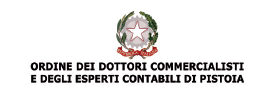 Organismo di studio Area tributaria
Titolo titolo titolotitolo titolo(eventuale sottotitolo)
Nome Cognome - Pistoia, (giorno in numero) (mese in lettere) 2018
Organismo di studio Area tributaria
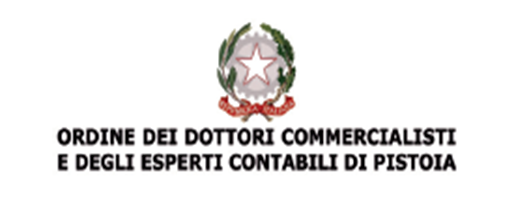 Titolo slide (argomento/capitolo/paragrafo)
XXXXXXXXXXXXXXXXXXXXXXXXX
	Yyyyyyyyyyyyyyyyyyyyyyyyyyyyyyyyyyyyyyyyyyyyyyyyyyyyyyyyyyyyyyyyyyyyyyyyyyyyyyyyyyyyyyyyyyyyyyyyyyyyyyyyyyyyyyyyyyyyyyyyyyyyyyy
XXXXXXXXXXXXXXXXXXXXXXXXX
	Yyyyyyyyyyyyyyyyyyyyyyyyyyyyyyyyyyyyyyyyyyyyyyyyyyyyyyyyyyyyyyyyyyyyyyyyyyyyyyyyyyyyyyyyyyyyyyyyyyyyyyyyyyyyyyyyyyyyyyyyyyyyyyy
XXXXXXXXXXXXXXXXXXXXXXXXX
	Yyyyyyyyyyyyyyyyyyyyyyyyyyyyyyyyyyyyyyyyyyyyyyyyyyyyyyyyyyyyyyyyyyyyyyyyyyyyyyyyyyyyyyyyyyyyyyyyyyyyyyyyyyyyyyyyyyyyyyyyyyyyyyy
Nome Cognome - Pistoia, (giorno in numeri) (mese in lettere) 2018
2